PRIMERJAMO ŠTEVILA PO VELIKOSTI
VEČ,   MANJ,   JE ENAKO
>        <          =
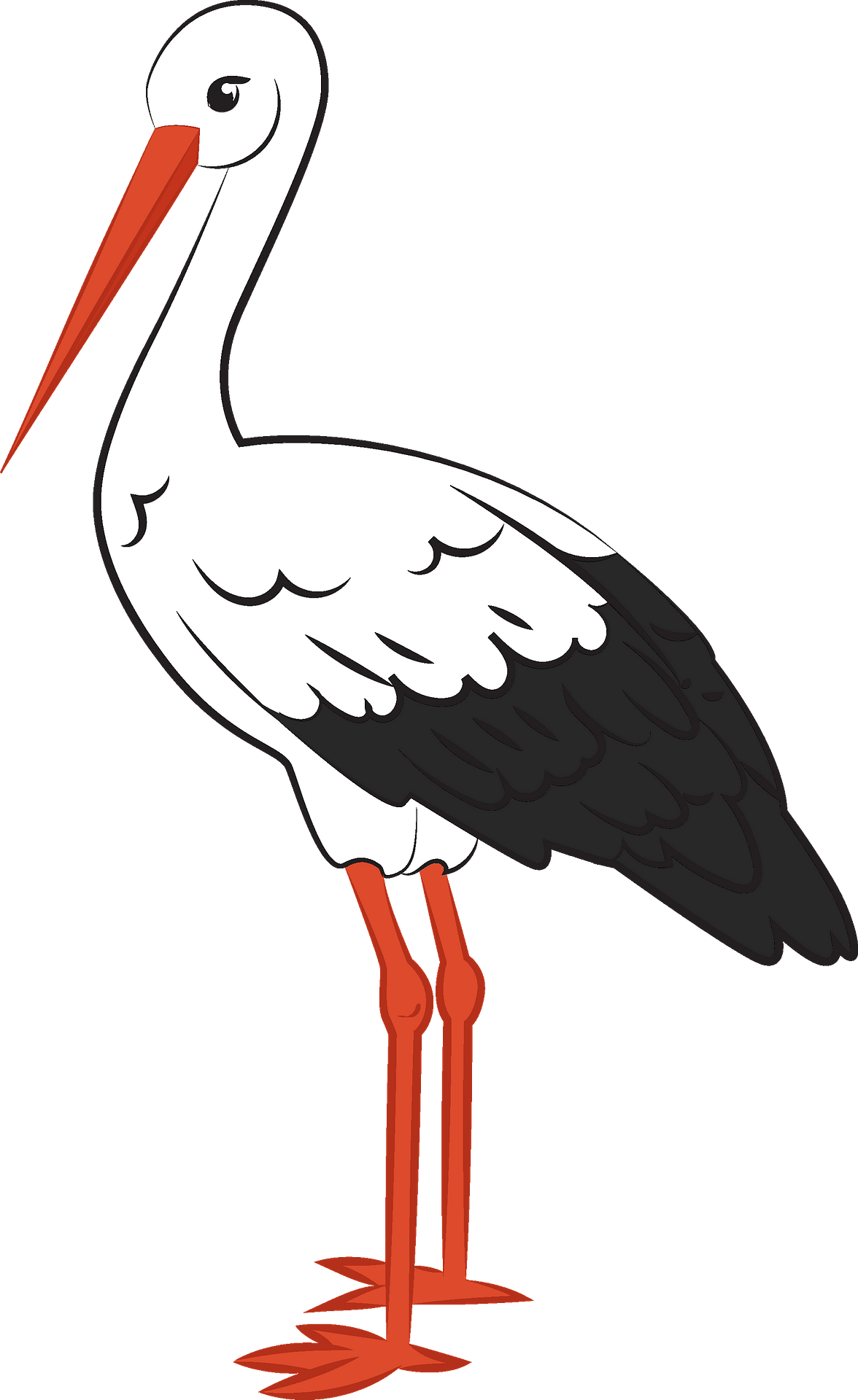 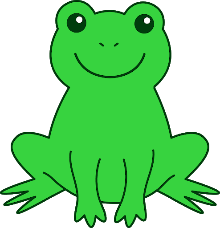 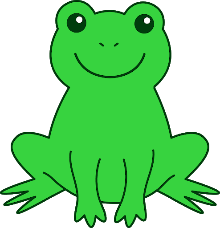 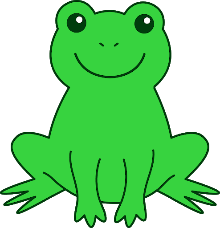 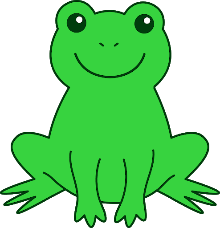 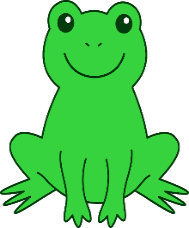 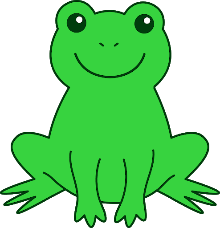 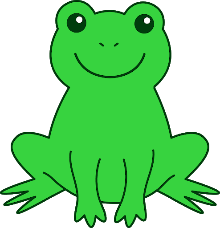 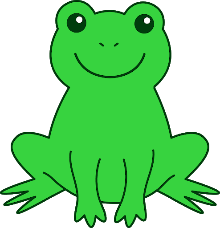 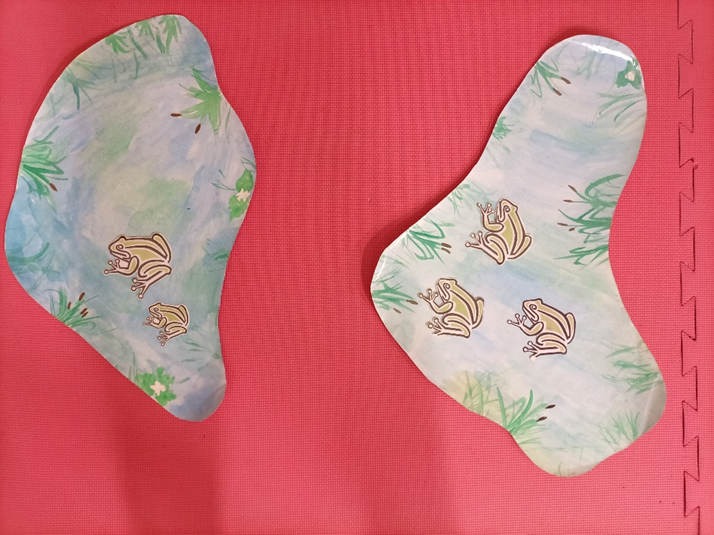 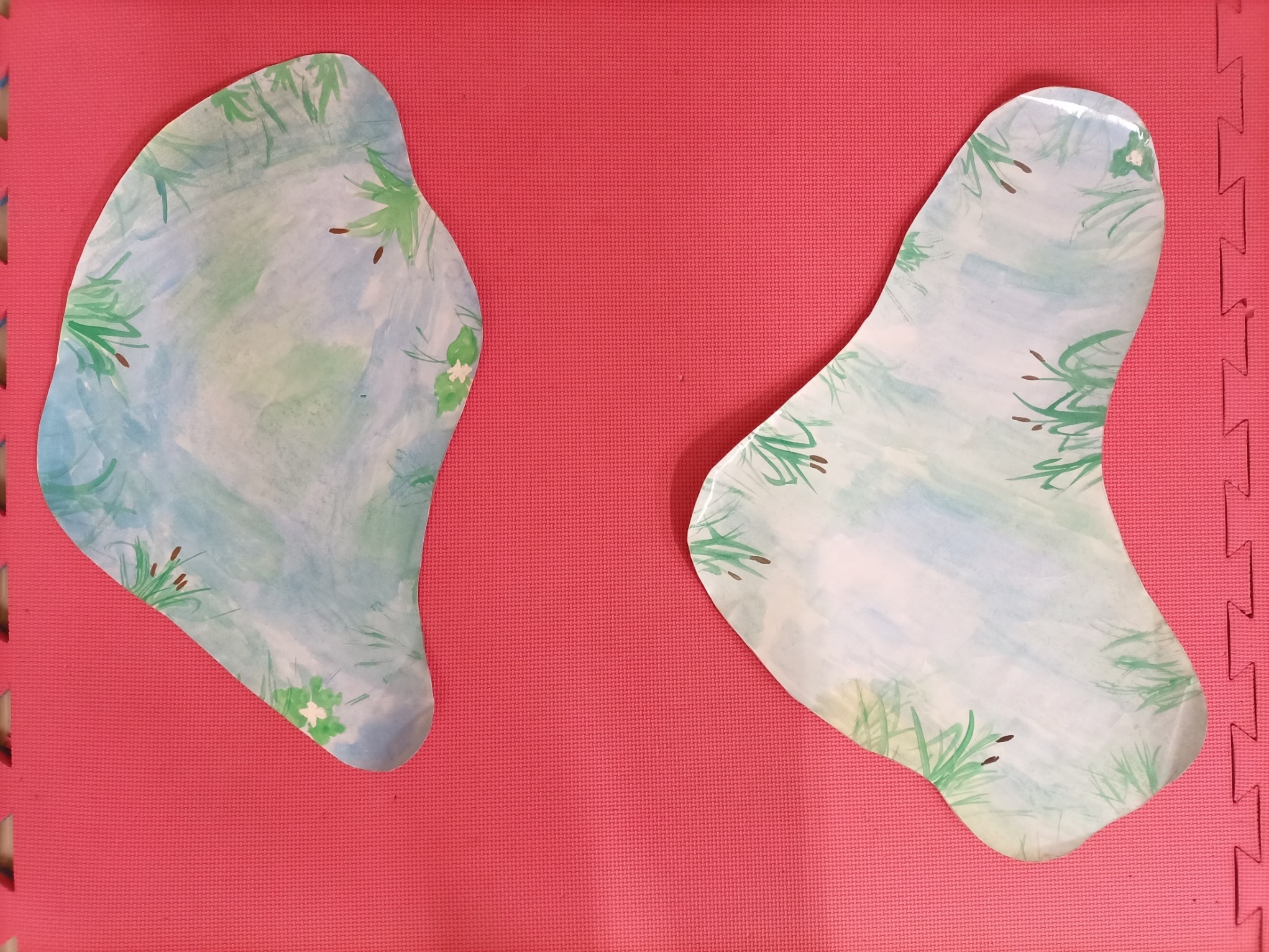 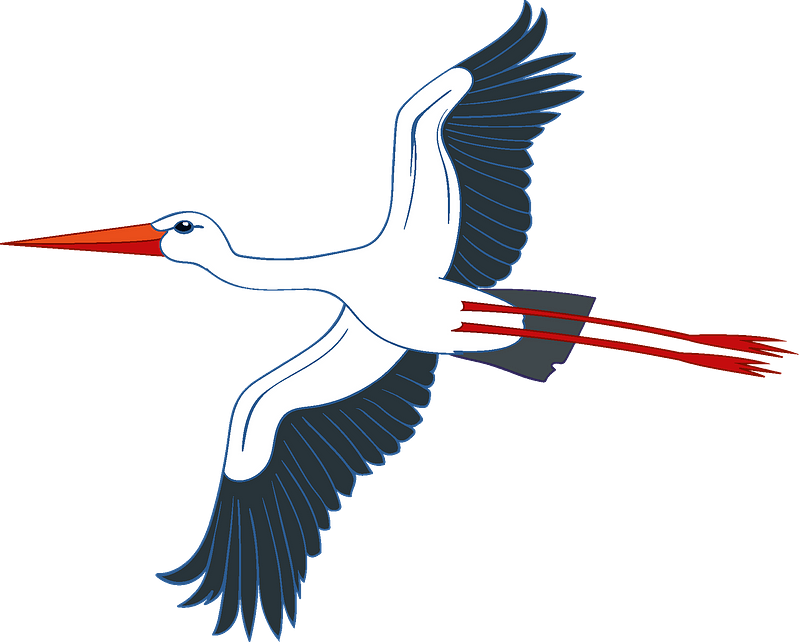 OB ROBU GOZDA STA BILI DVE MLAKI, KI STA NUDILI DOM MNOGIM ŽABAM. NA NJIH JE PREŽALA ŠTORKLJA.
VSAK DAN JE PRILETELA DO GOZDA IN SE OZRLA K TISTI MLAKI, KJER JE BILO VEČ ŽAB.
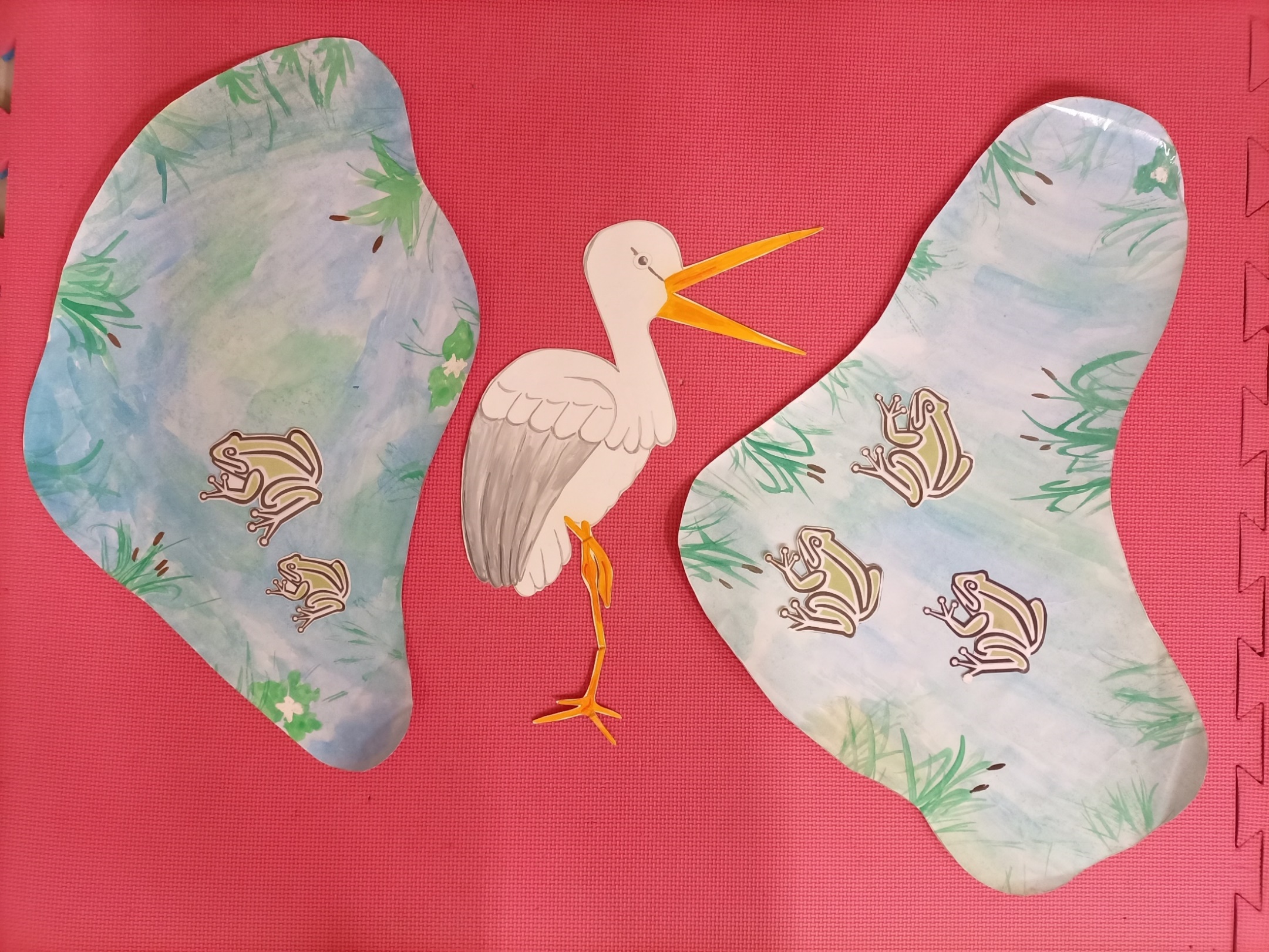 PREŠTELA JE ŽABE V LEVI MLAKI. 
KOLIKO JIH JE? DVE
KOLIKO ŽAB JE V DESNI MLAKI? TRI
V KATERI MLAKI JE VEČ ŽAB?
V DESNI
ŠTORKLJA JE ODPRLA KLJUN IN ODNESLA ŽABICO IZ TISTE MLAKE, KJER JIH JE BILO VEČ.









NARIŠIMO KLJUN ŠE MED ŠTEVILI. 
KATERO ŠTEVILO JE VEČJE?
3
2
<
2
3
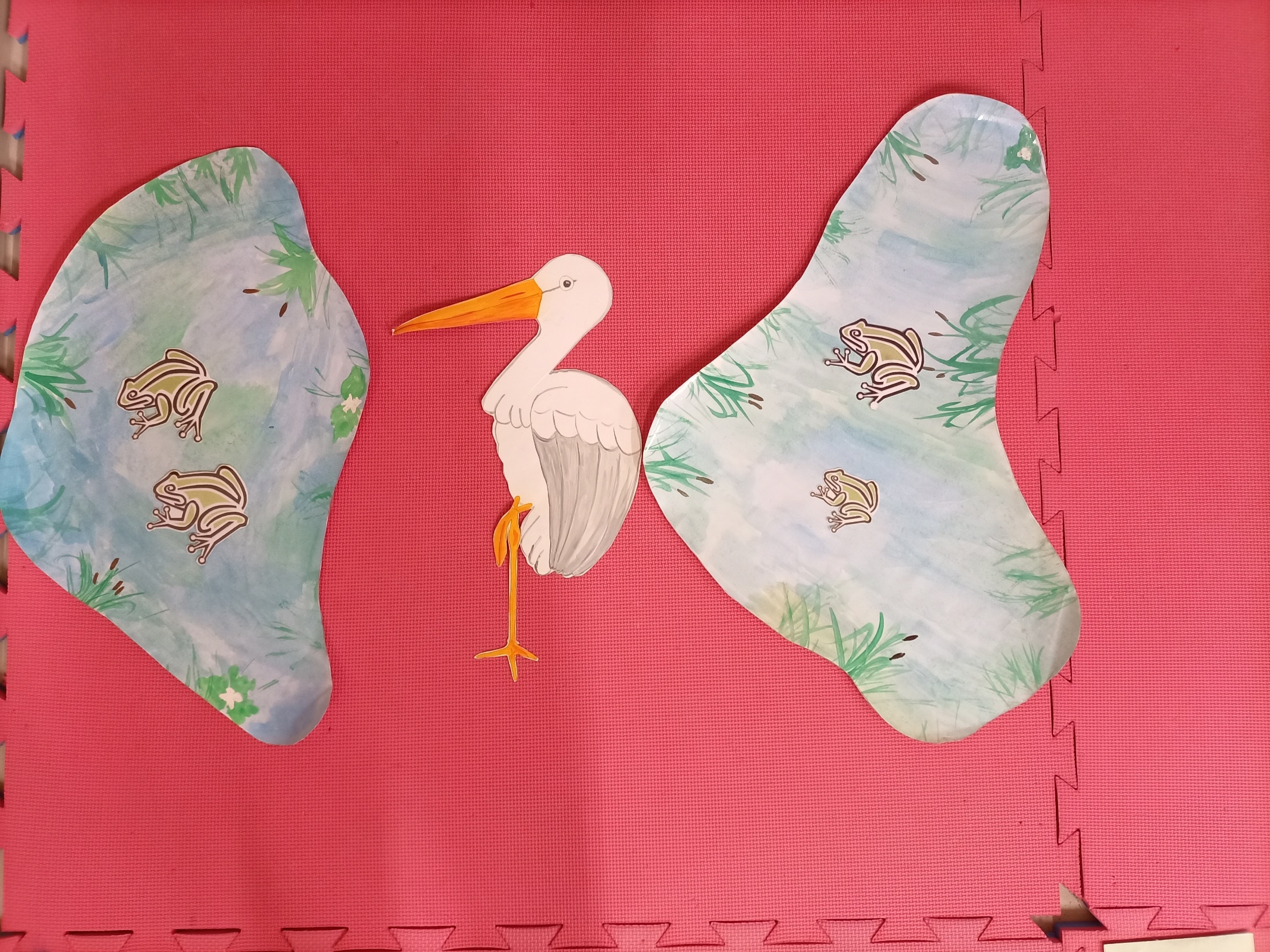 NASLEDNJI DAN JE ZNOVA PRILETELA. SPET JE PREŠTELA ŽABE V LEVI MLAKI. 
KOLIKO JIH JE? DVE
KOLIKO ŽAB PA JE V DESNI MLAKI? DVE
KAJ JE ŠTORKLJA UGOTOVILA?
DA JE V OBEH MLAKAH ENAKO ŽAB.
ŠTORKLJA JE ZAPRLA KLJUN.
TOKRAT NI ODNESLA NOBENE ŽABE.







NARIŠIMO ZAPRTI KLJUN ŠE MED ŠTEVILI, KI STA ENAKI.
=
2
2
ZNAK  ZA  VEČJE
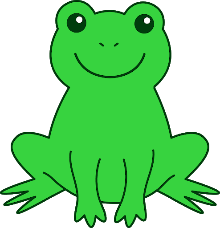 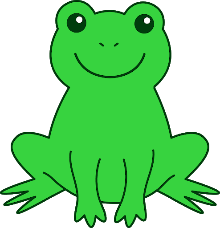 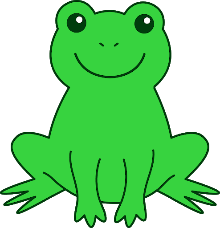 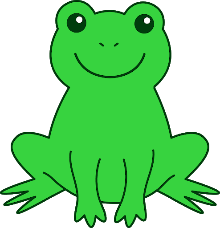 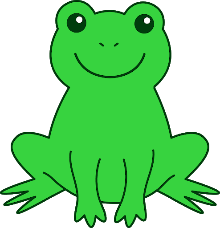 PREBEREMO:
4 JE VEČ KOT 2
<
2
4
ZNAK  ZA  MANJŠE
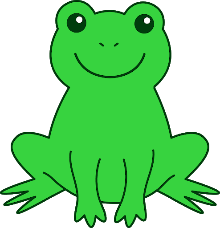 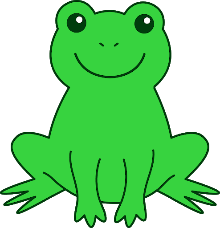 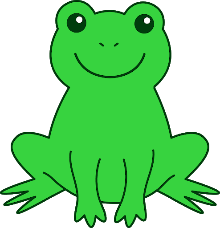 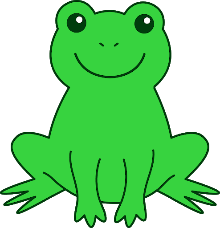 <
1
3
PREBEREMO:
1 JE MANJ KOT 3
ZNAK  ZA  JE ENAKO
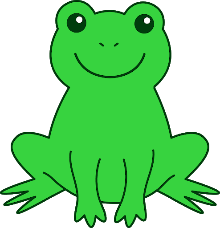 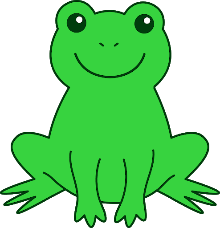 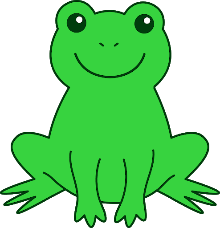 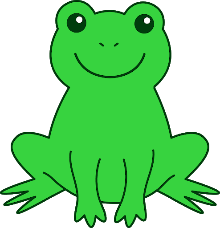 =
2
2
PREBEREMO:
2 JE ENAKO 2
NALOGA:
V DELOVNEM ZVEZKU ZA MATEMATIKO NA STRANEH 56 IN 57 REŠI NALOGE.
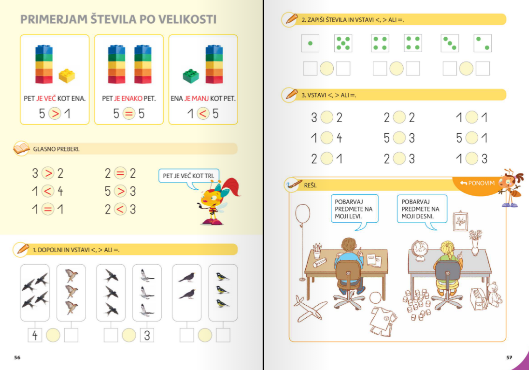